ЗОЛОТАЯ
Хохлома
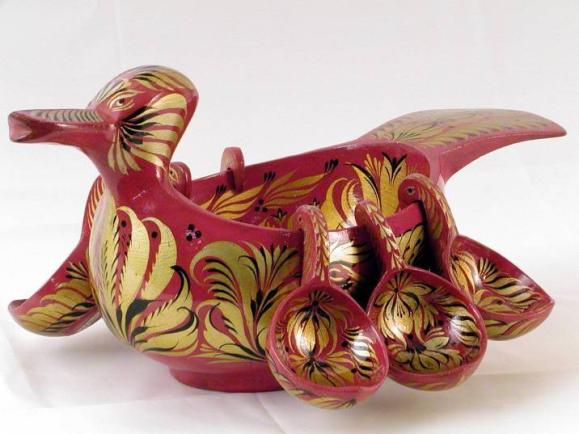 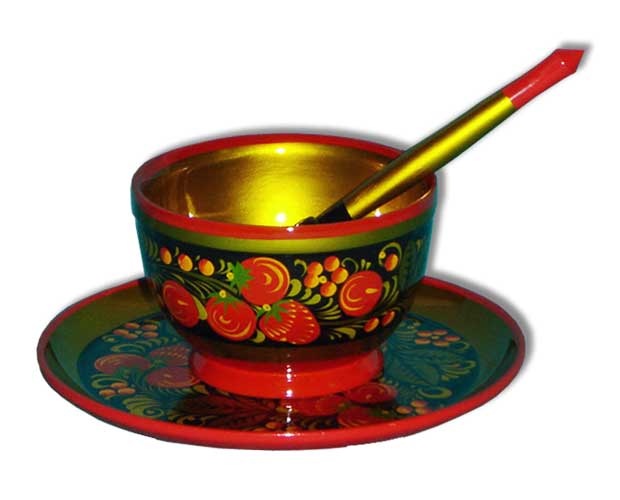 Роспись хохломская словно колдовская
В сказочную песню просится сама.
И нигде на свете нет таких соцветий.
Всех чудес чудесней – наша Хохлома!
Хохломская роспись-
Алых ягод россыпь.
Отголоски лета в зелени травы.
Рощи-перелески,
Шёлковые всплески
Солнечно-медовой золотой листвы.
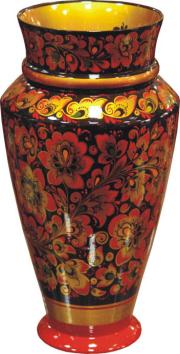 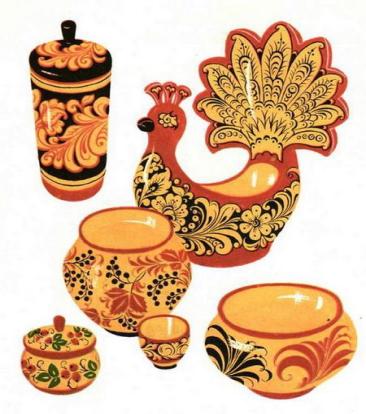 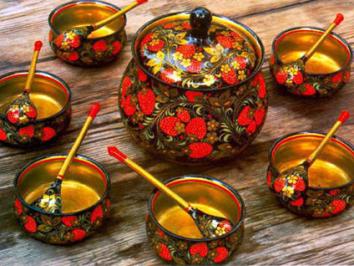 У красы точёной- сарафан парчовый.
По волнам узоров яхонты горят.
Что за чародеи Хохлому одели
В этот несказанный праздничный наряд
Хохлома - это название старинного торгового села бывшей Нижегородской губернии, куда привозили на продажу деревянную расписную посуду.
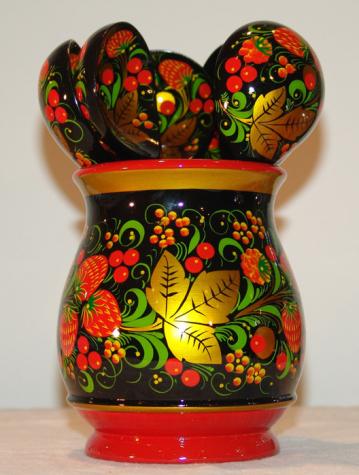 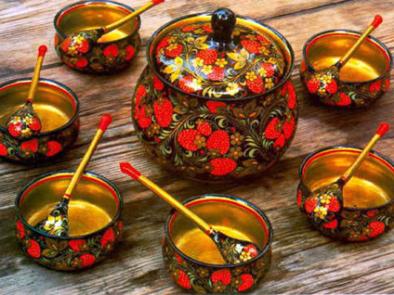 Легенда
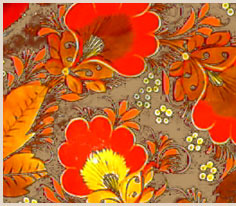 Давным-давно жил мастер Никон,                        который очень изящно рисовал
                                            иконы, но душа художника была в природе, живой жизни. Мастер поселился в глухих Керженских лесах и стал заниматься промыслом: делать чаши, кухонную утварь, украшая их видами природы – цветами, ветками, листьями, травой, ягодами, рыбами, птицами. 
         Слава о мастере быстро разнеслась по земле, у   него появились продолжатели его ремесла. 
                                   Такова легенда.
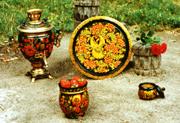 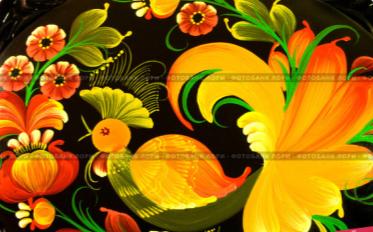 Хохлома
Посуда Хохломы создаёт ощущение жаркого пламени. Она практична и нарядна. Она поражает своей удивительной красотой. Не случайно Хохлома так любима не только туристами, но и самими россиянами.
В моду сейчас постепенно возвращается искусство Древней Руси с ее характерными самобытными элементами. Хохлома – это снова модно и стильно!
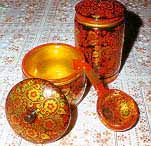 Посуда 
Хохломская посуда не только красива, но и прочна, по словам хохломских мастеров, она не боится "ни жару, ни стужи" Даже в крутом кипятке не сойдёт лак и не поблёкнут краски.
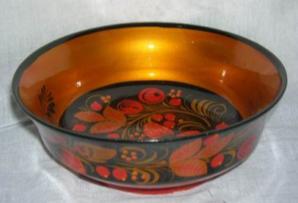 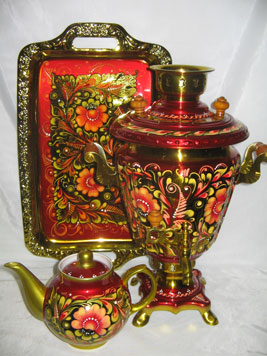 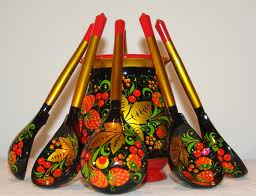 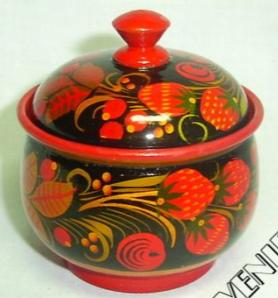 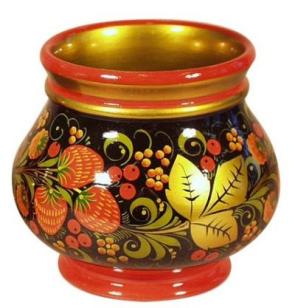 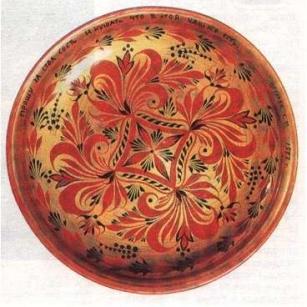 В хохломской росписи сочетаются красный и чёрный цвета с золотом фона. Иногда их дополняют зелёный, коричневый, жёлтый и оранжевый. 
Золотистый фон является ведущим. Огненно-красная краска придаёт теплоту золотистому фону, а чёрный цвет оттеняет его блеск. В качестве красной краски используют киноварь, а чёрная - обычная сажа.
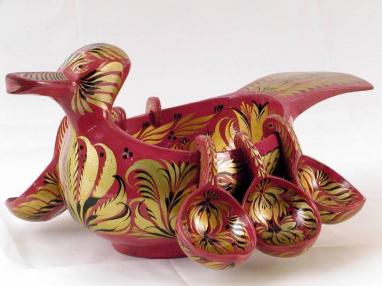 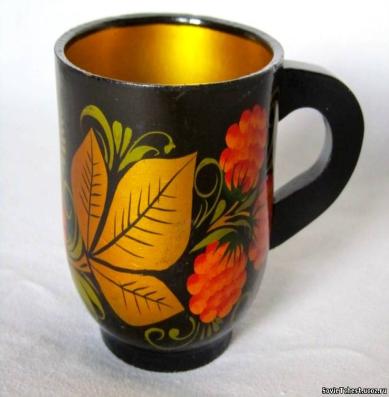 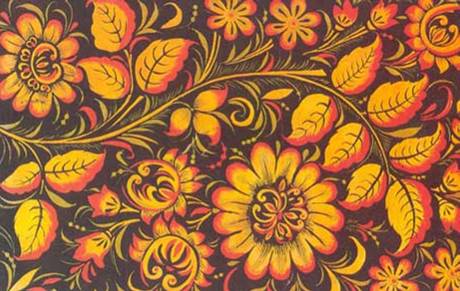 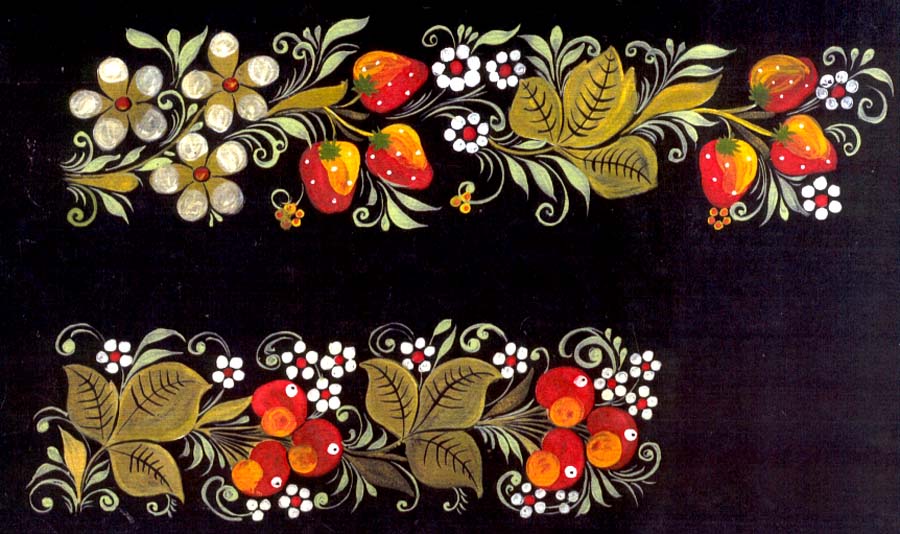 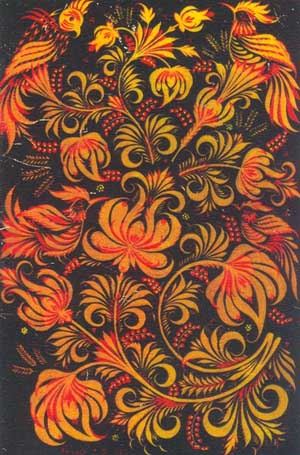 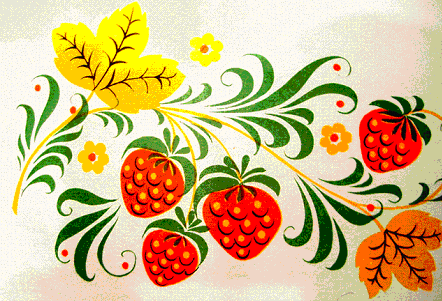 Ветка плавно изогнуласьИ колечком завернулась.Рядом с листиком трехпалымЗемляника цветом алым.
    Засияла, поднялась,Сладким соком налилась.А трава, как бахрома,Золотая хохлома!
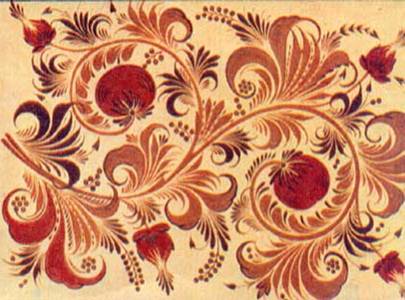 Секреты      орнамента
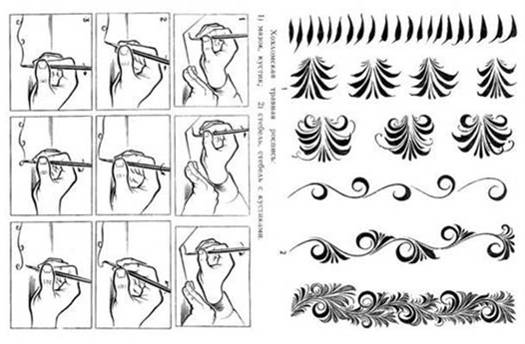 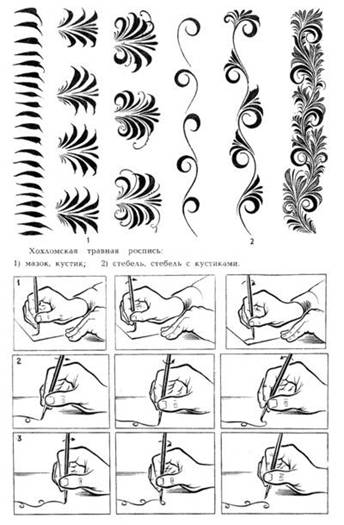 Секреты      орнамента
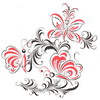 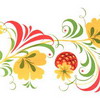 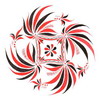 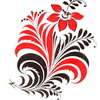 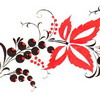 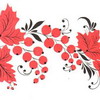 Хохлома в наши дни
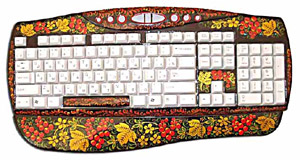 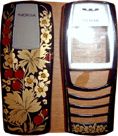 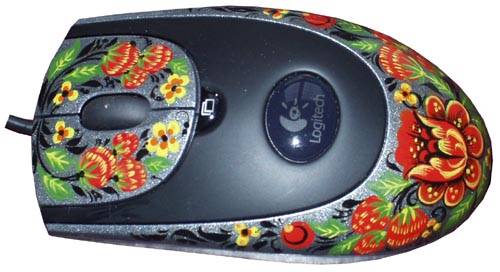 Сувениры
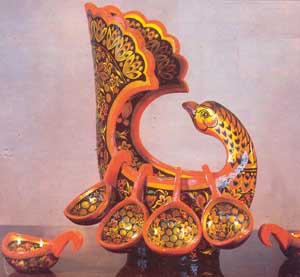 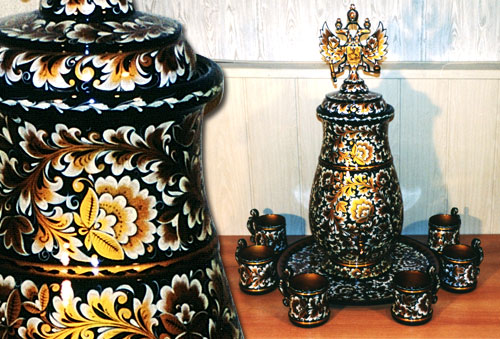 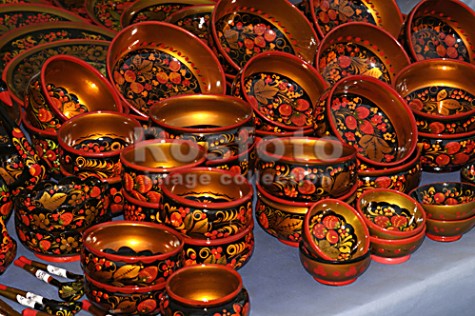 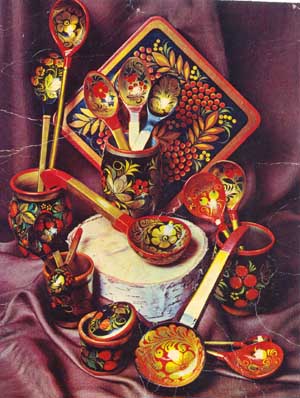 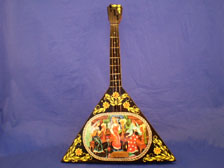 Вот так хохлома!
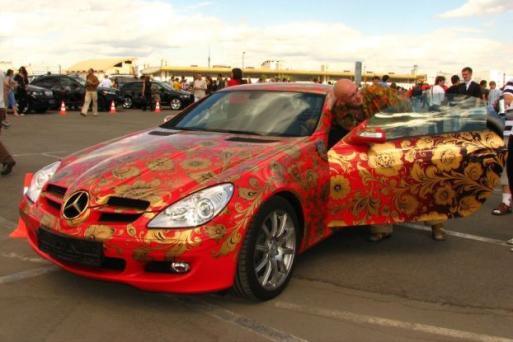 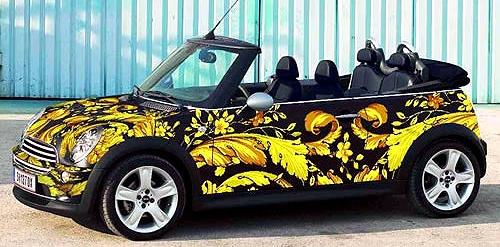 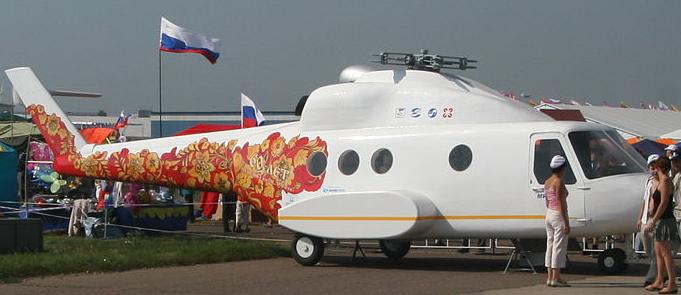 Такая сладкая хохлома!!!
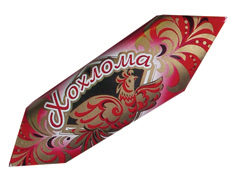 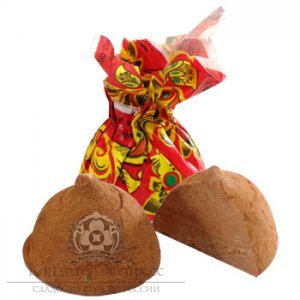 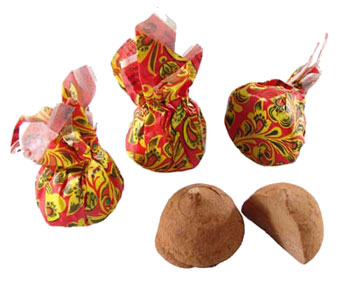 СПАСИБО ЗА ВНИМАНИЕ!